General Comment No. 26
Kartik, Bach and Aniva
Members of the UN Children’s Advisory Team (CAT)
[Speaker Notes: Aniva]
Table of Contents
1
3
2
Children’s Environmental Rights
Introduction to the 
UN CAT
General Comment No.26
[Speaker Notes: Bach]
1
Who We Are
[Speaker Notes: Kartik]
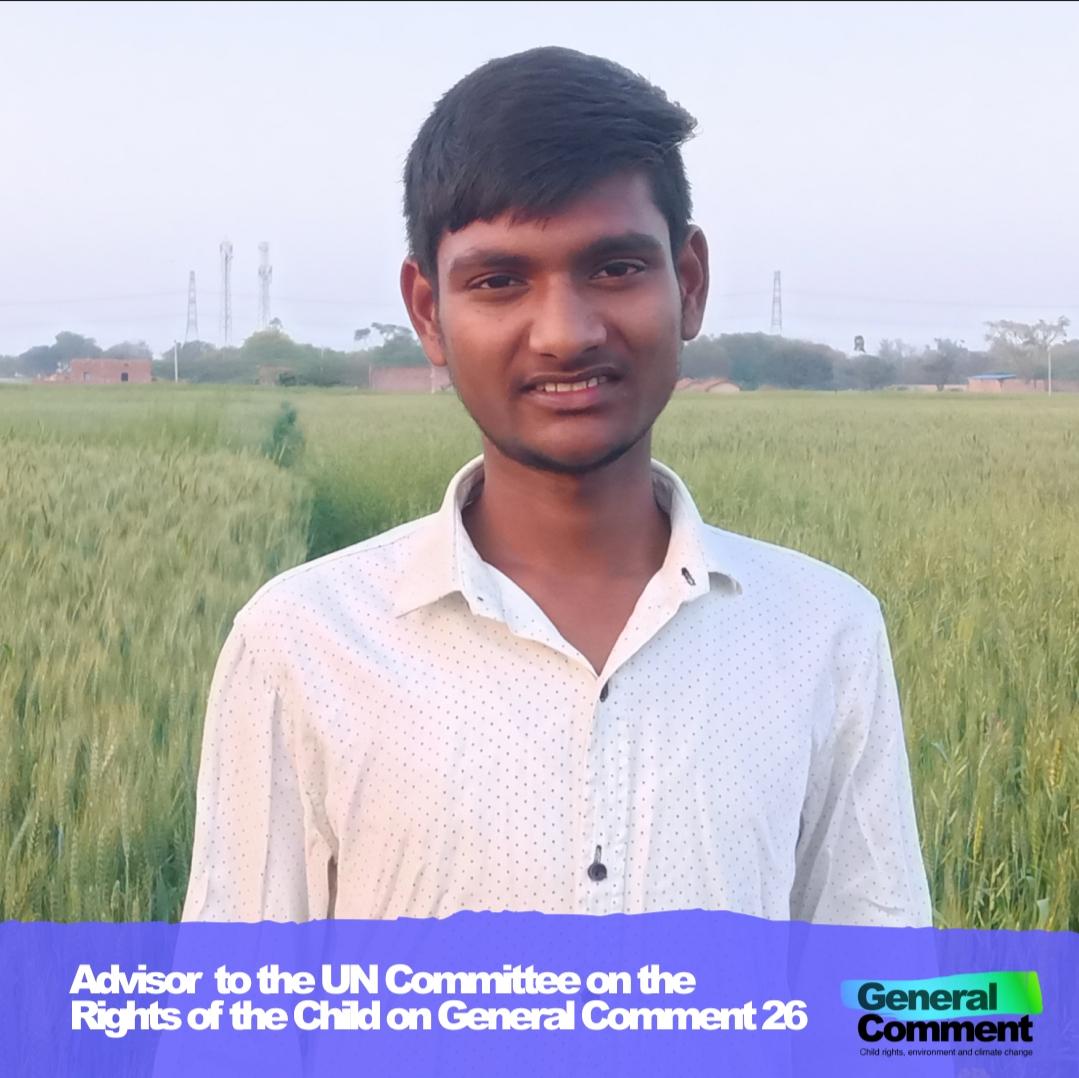 Meet Kartik!
• Founder of Knowledge For Nature campaign.

• Ambassador at Global Conscience World and Global Youth Peace Accord.
[Speaker Notes: Kartik]
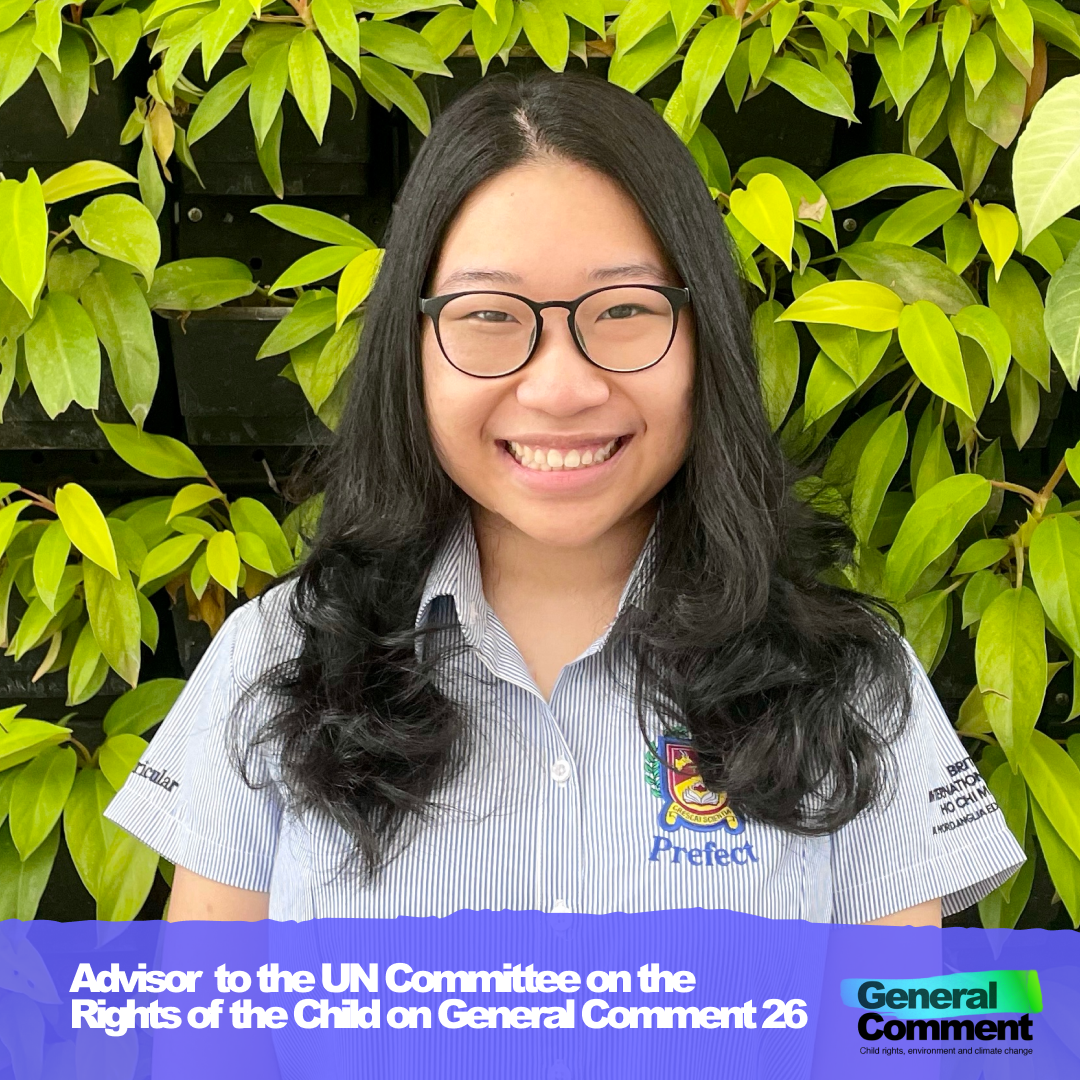 Meet Bach!
Mentor for youths that want to establish GIN Council
Founder of End Single-use Plastics Vietnam (ESUPvn)
President of Global Issues Network (GIN) Council 
GIN Saigon Conference (2022, Chair); (2021, Vice-chair)
[Speaker Notes: Bach]
Meet Aniva!
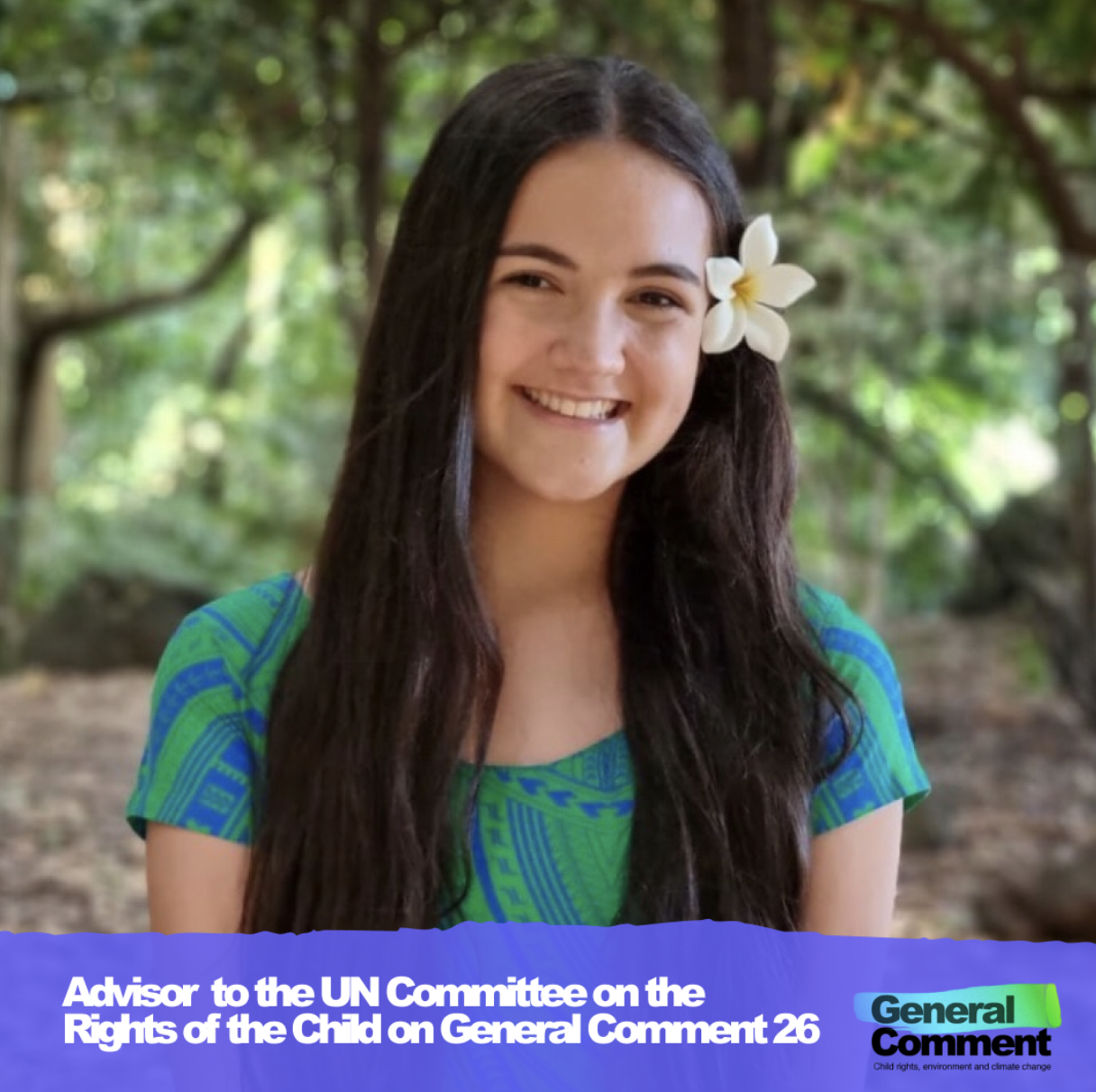 Founder of Samoan youth environment group called the ‘Eco-Toa Club’ 

Founder of regional level of the Eco-Toa Club called ‘Eco-Toa Pacific’

Member of youth advisory board for CRIN (Children’s Rights International Network)

Mentor for Pacific youth environmentalists
[Speaker Notes: Aniva]
2
General Comment No. 26
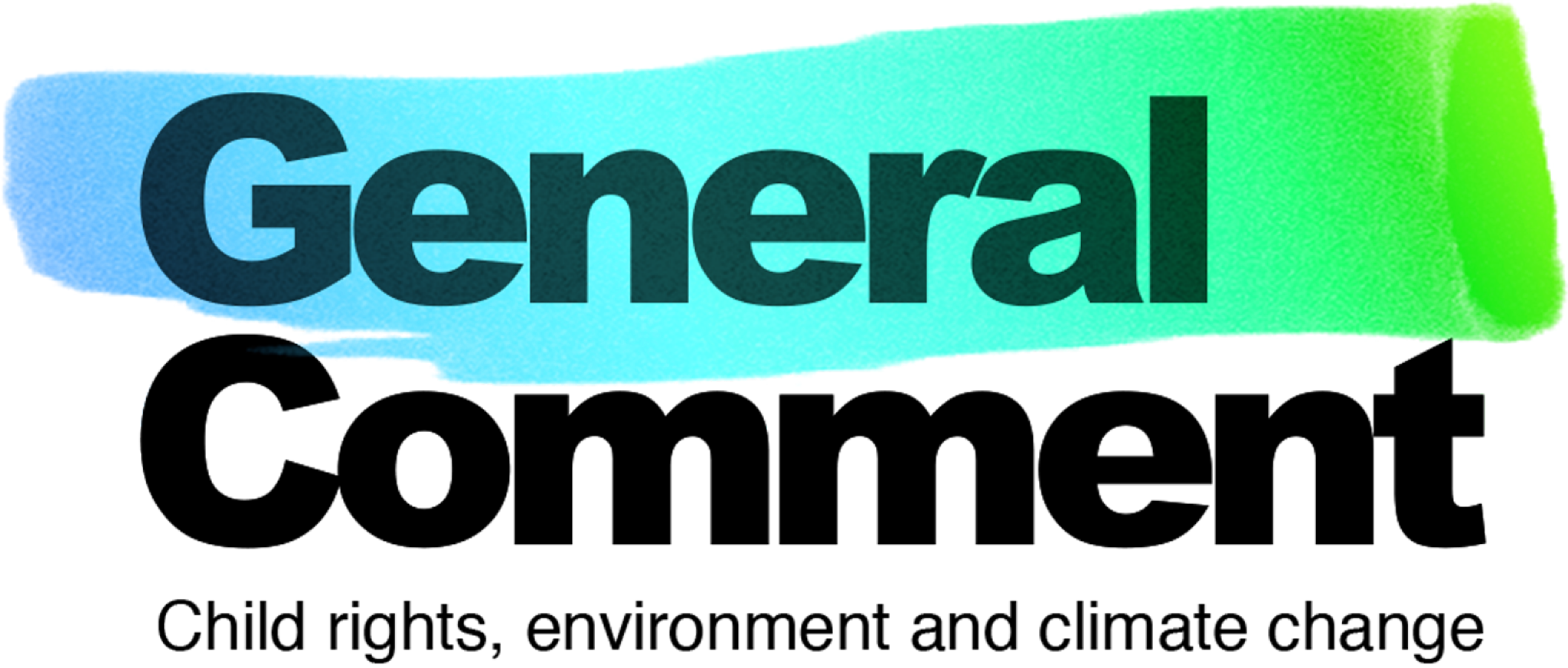 [Speaker Notes: Kartik]
What is General Comment No. 26?

Under the Convention on the Rights of the Child (UNCRC) which is determined by the Committee on the Rights of the Child
 
A guide to the governments of the 196 countries 

Outlining how governments must uphold children’s environmental and climate rights to a healthy environment
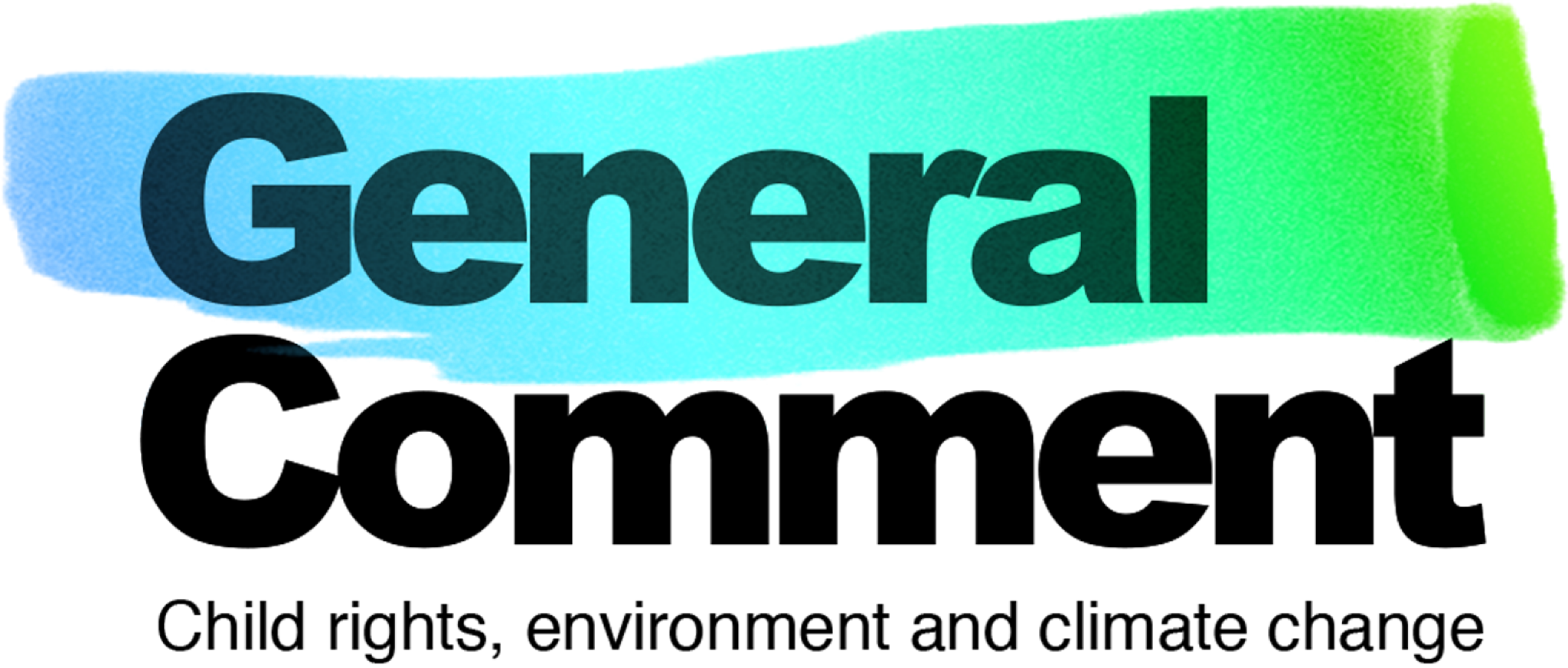 [Speaker Notes: Kartik]
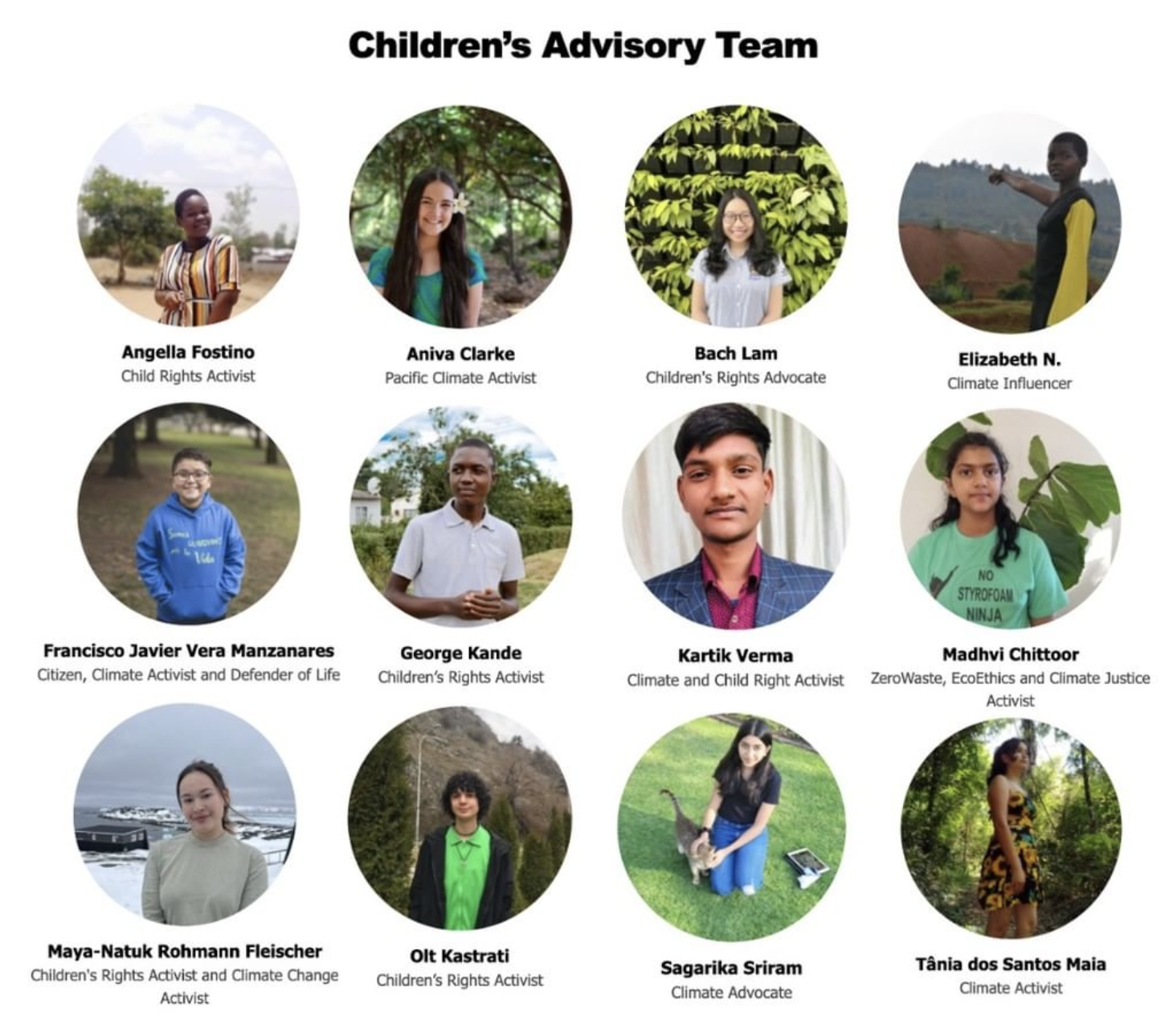 What is the Children’s Advisory Team?

We 13 young people specialising in environmental work from across the world

We are helping guide the UN Child Rights Committee in building and spreading awareness to General Comment No. 26.
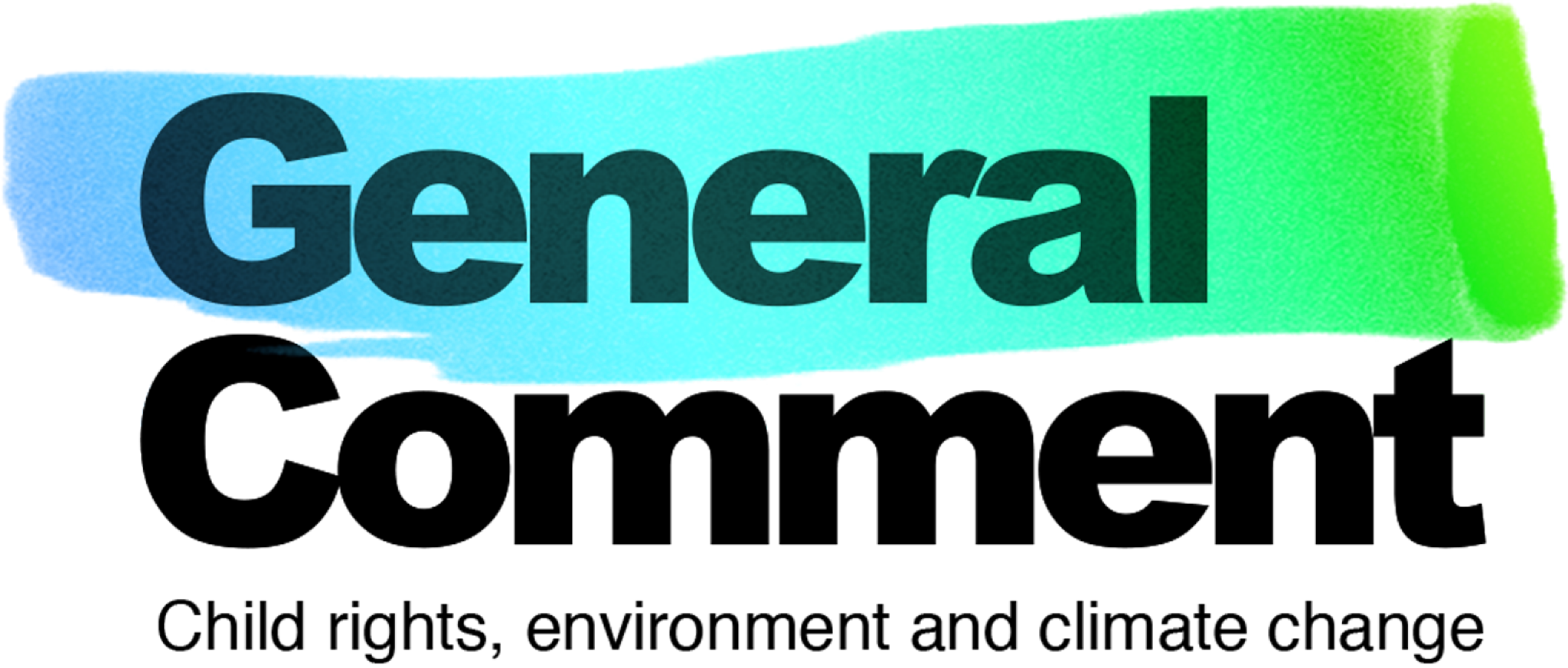 [Speaker Notes: Bach]
Where the CAT are from
The rest of the CAT members
CAT members from the Asia & Pacific region
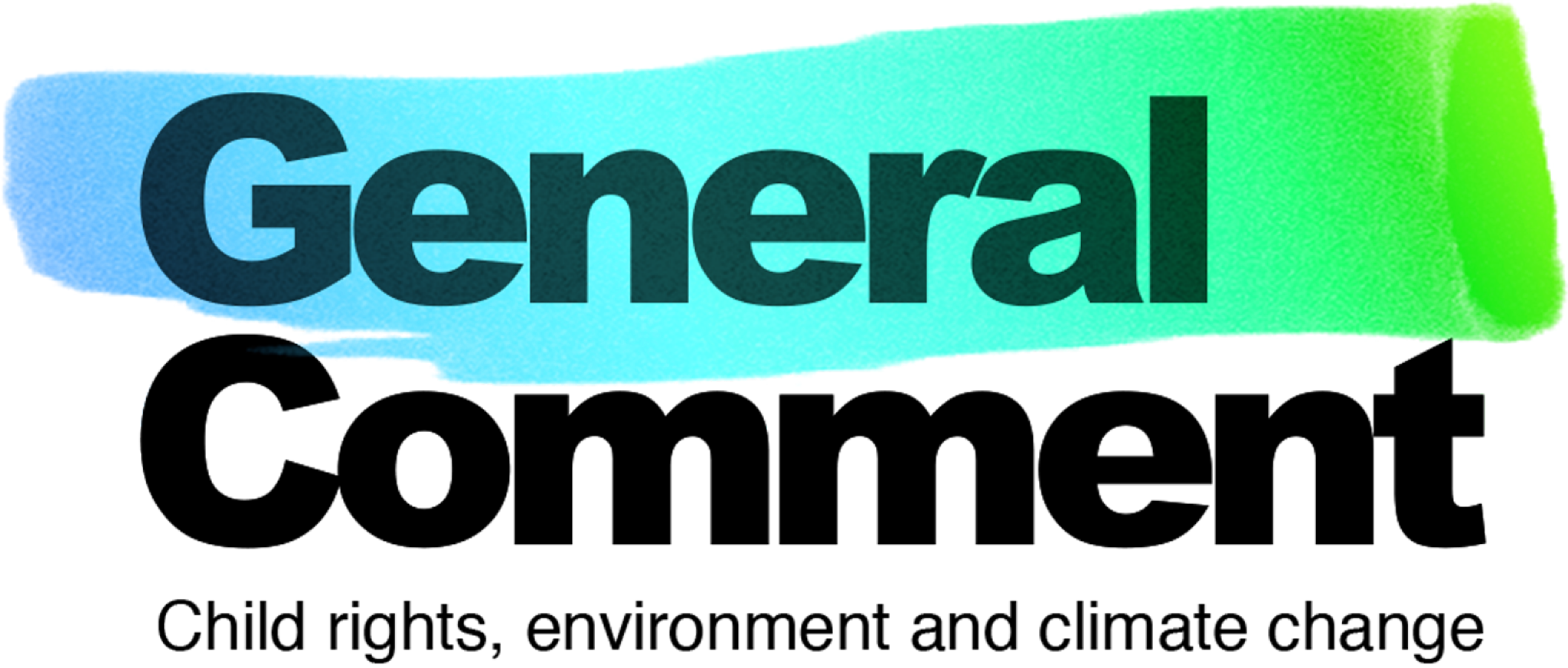 [Speaker Notes: Aniva]
Other events relating to GC 26:

COP 27  (2022)

Ocean Day (9th June)

Stockholm 50+ (2nd-3rd June)

GC 26 Questionnaire (until 30th June)
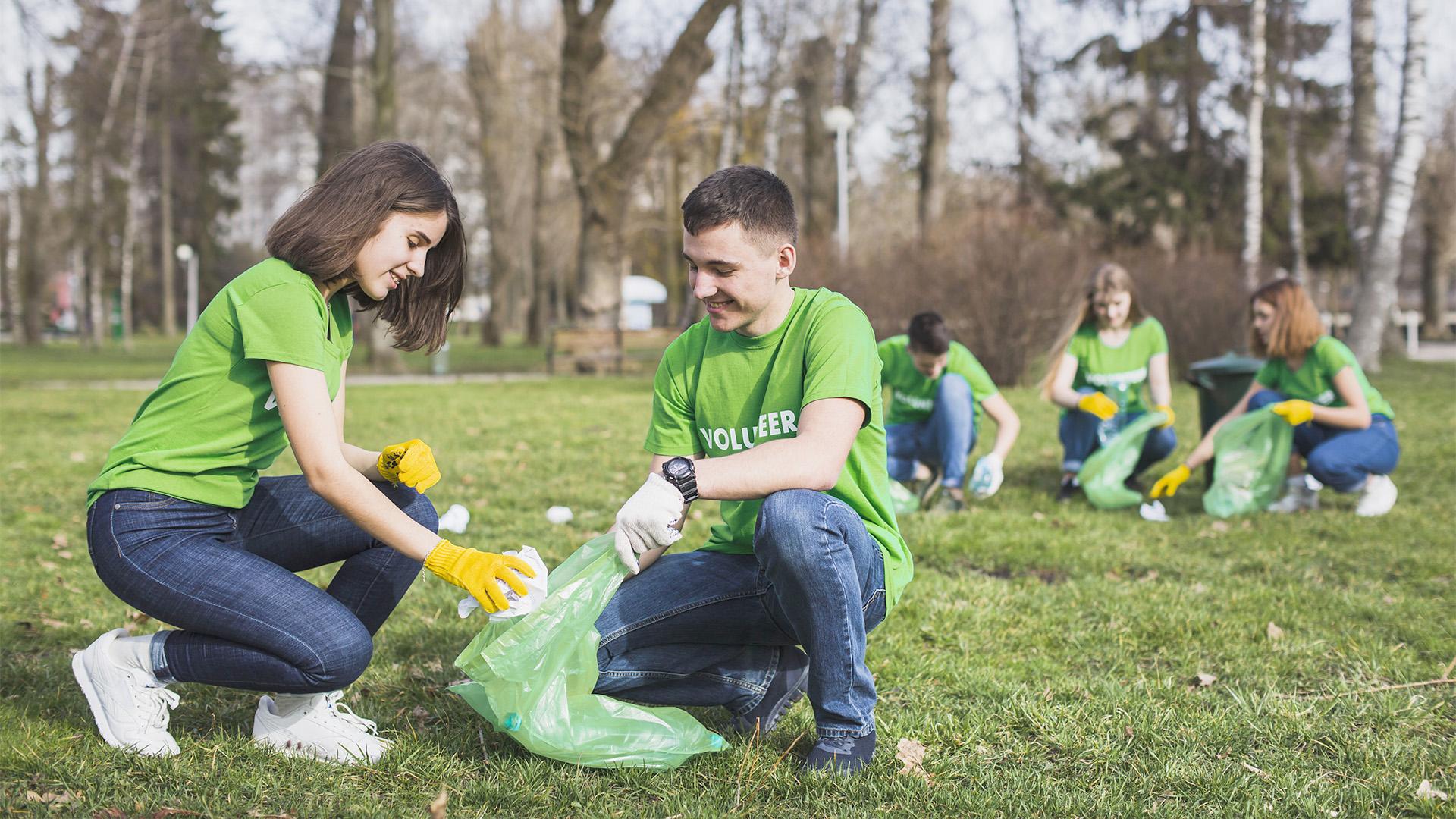 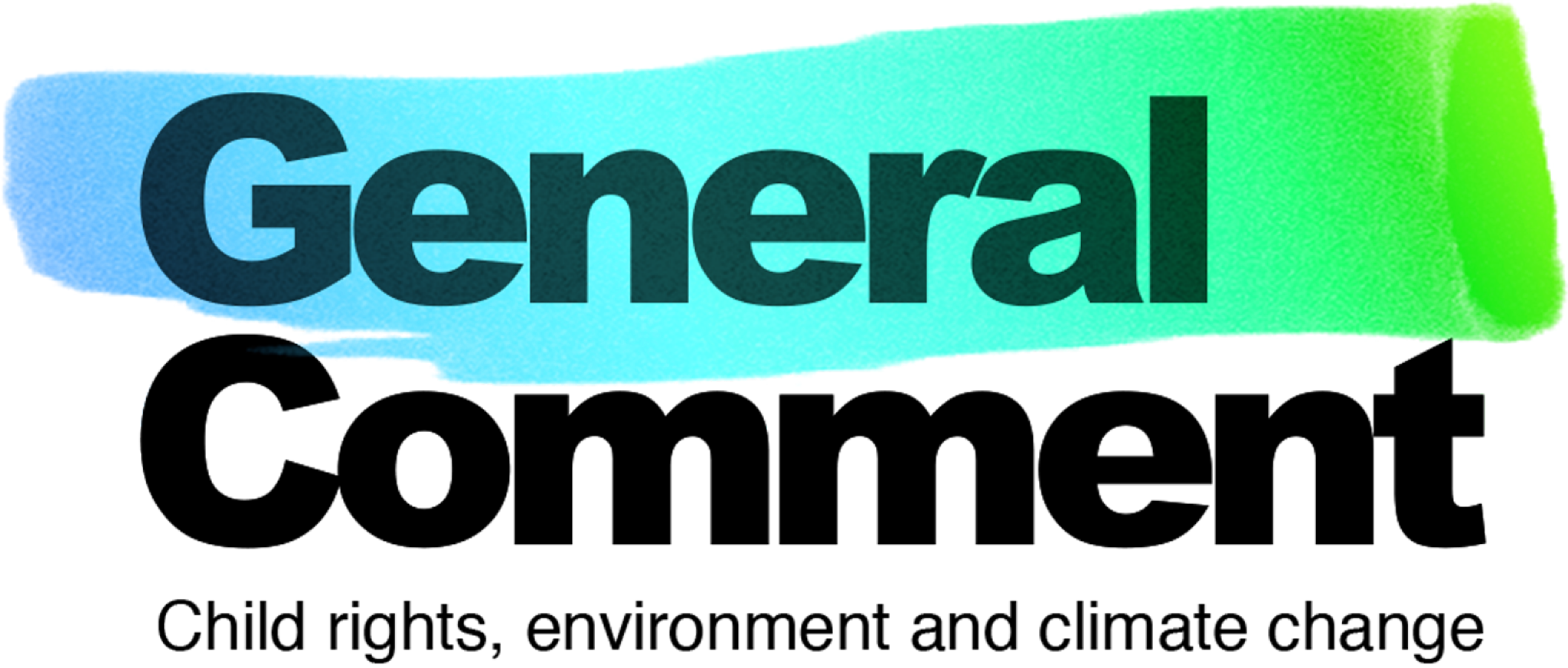 [Speaker Notes: Kartik
Aniva: Link to questionnaire- https://l4cqlef9g5g.typeform.com/to/jmmLTuP5?typeform-source=childrightsenvironment.org]
What can you do to participate in GC26?
Complete the questionnaire!
Participate in the consultations about GC26 that will happen later this year

To be notified of the consultations, sign up to Child Rights Environment’s newsletter
Follow tdh Germany on social medias for the CAT’s upcoming social medias
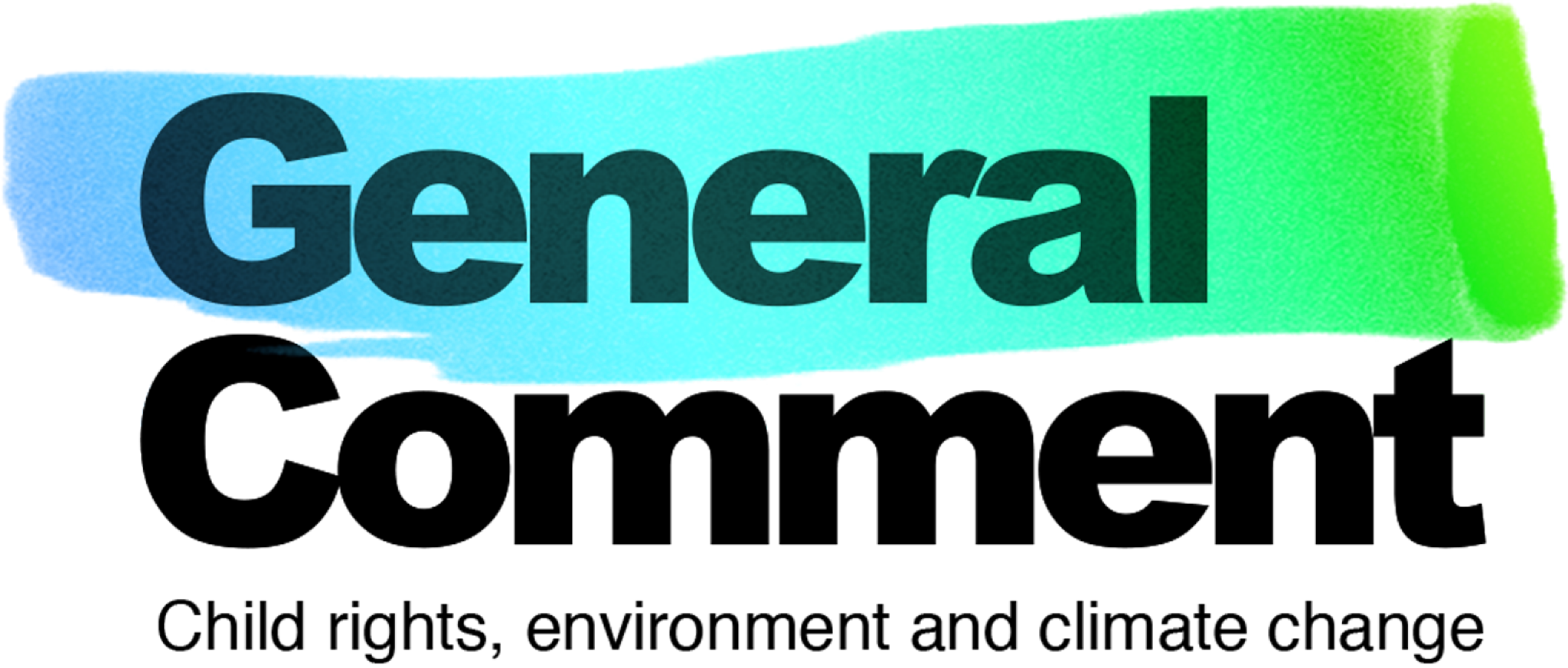 [Speaker Notes: Bach
Link to sign up for CRE: https://childrightsenvironment.org/subscription/]
3
Children’s Environmental Rights
[Speaker Notes: Aniva]
Consequences of Climate Change for Children and Youth
[Speaker Notes: Aniva]
Children’s Rights to a healthy environment
Every child has a right to a healthy environment

Children have the rights to have access to environmental justice platforms

Children’s ideas should be considered when environmental policy are made 

Private sectors should take into account children’s 
rights during decision making
[Speaker Notes: Kartik]
THANK YOU FOR LISTENING!
[Speaker Notes: Together]